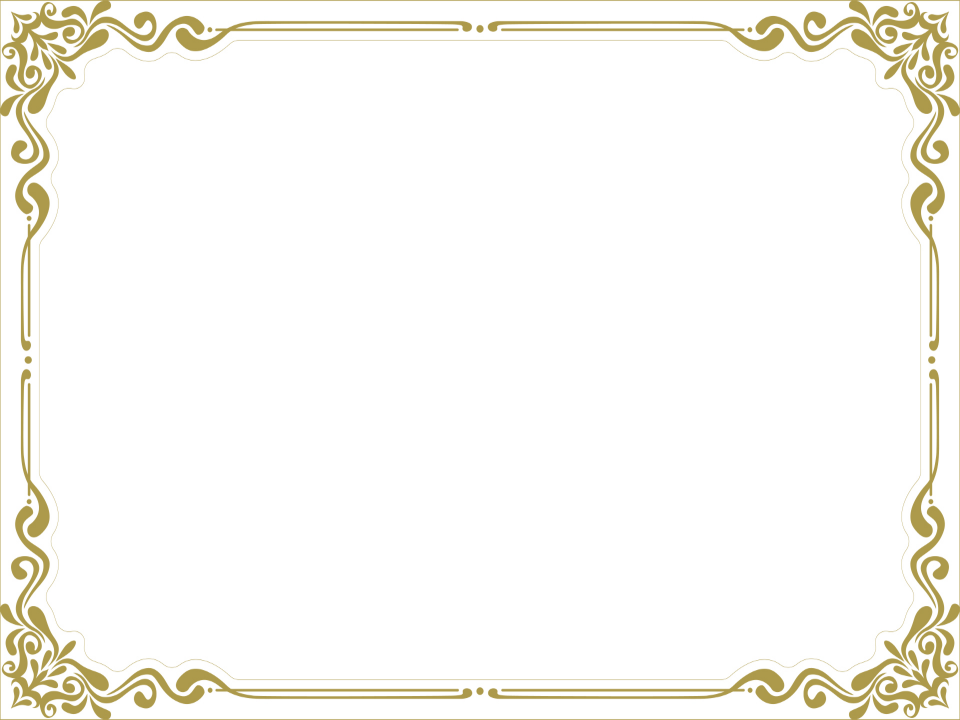 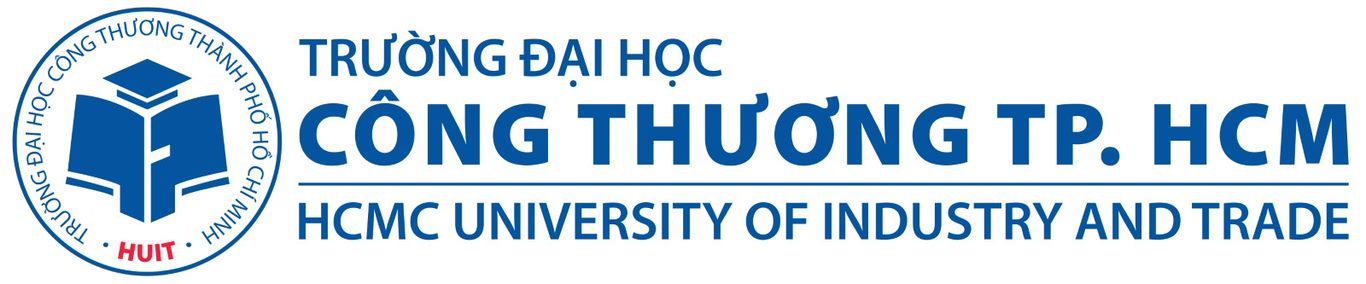 KHOA CHÍNH TRỊ - LUẬT
BỘ MÔN CHỦ NGHĨA MÁC-LÊNIN
BÀI GIẢNG MÔN
TRIẾT HỌC MÁC-LÊNIN
(DÀNH CHO HV CAO HỌC VÀ NGHIÊN CỨU SINH 
CÁC NGÀNH KHOA HỌC XÃ  HỘI VÀ NHÂN VĂN)
NỘI DUNG MÔN HỌC
8/5/2023
2
NỘI DUNG MÔN HỌC
8/5/2023
3
TÀI LIỆU HỌC TẬP  MÔN HỌC
Sách, giáo trình chính:
  Giáo trình Triết học  ( dùng trong đt trình độ thạc sĩ, ts các ngành KHXH và NV không chuyên) (Bộ GDĐT)

2. Tài liệu tham khảo: 
[1] Bộ Giáo dục và Đào tạo, Giáo trình Triết học, Nxb.Chính trị quốc gia, Hà Nội, 2014.
[2] Hội đồng Trung ương chỉ đạo biên soạn giáo trình quốc gia các bộ môn khoa học Mác – Lênin, Giáo trình  Triết học Mác-Lênin, Nxb.Chính trị quốc gia, Hà Nội, 2010.
8/5/2023
4
ĐÁNH GIÁ MÔN HỌC
8/5/2023
5
CHƯƠNG 2
BẢN THỂ LUẬN
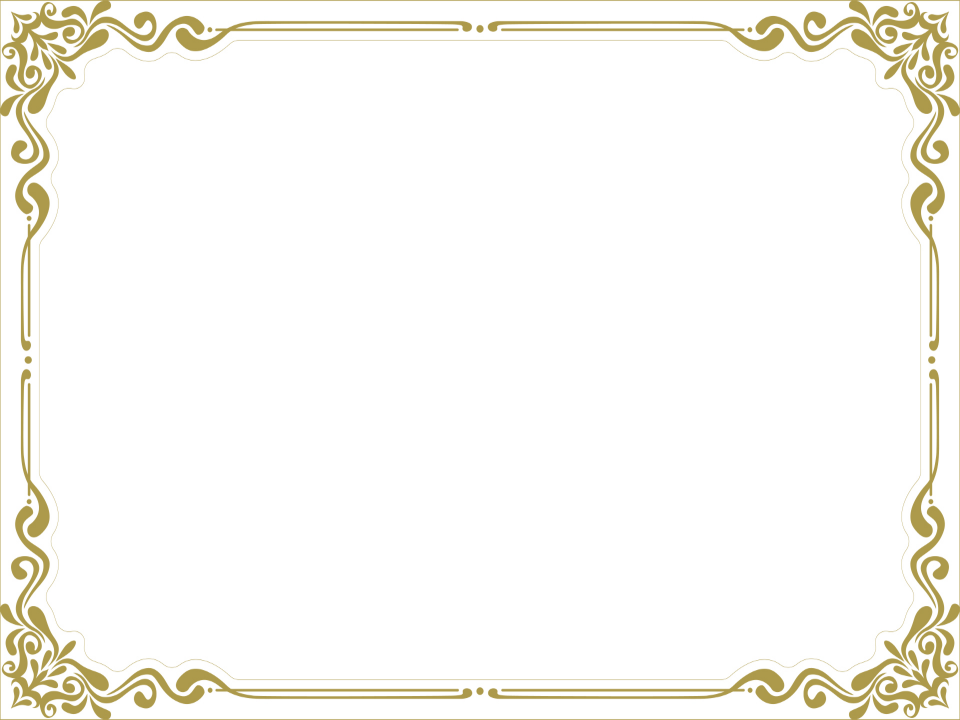 NỘI DUNG BÀI GIẢNG
Mối quan hệ giữa khách quan và chủ quan
1.
2.
3.
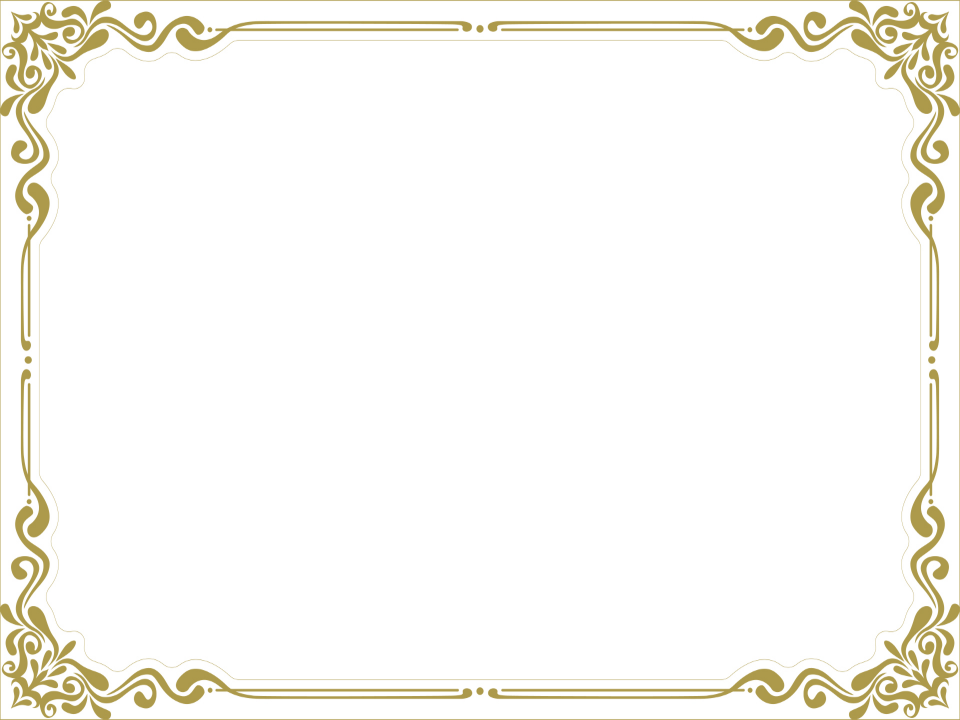 1. Khái niệm bản thể luận và nội dung bản thể luận trong lịch sử triết học
a. Khái niệm bản thể luận
c. Một số nội dung cơ bản của bản thể luận trong triết học phương Tây
b. Một số nội dung cơ bản của bản thể luận trong triết học phương Đông
1. Khái niệm bản thể luận và nội dung bản thể luận trong lịch sử triết học
a. Khái niệm bản thể luận
Bản chất tối hậu của mọi tồn tại, thông qua nhận thức mới có thể nhận thức được
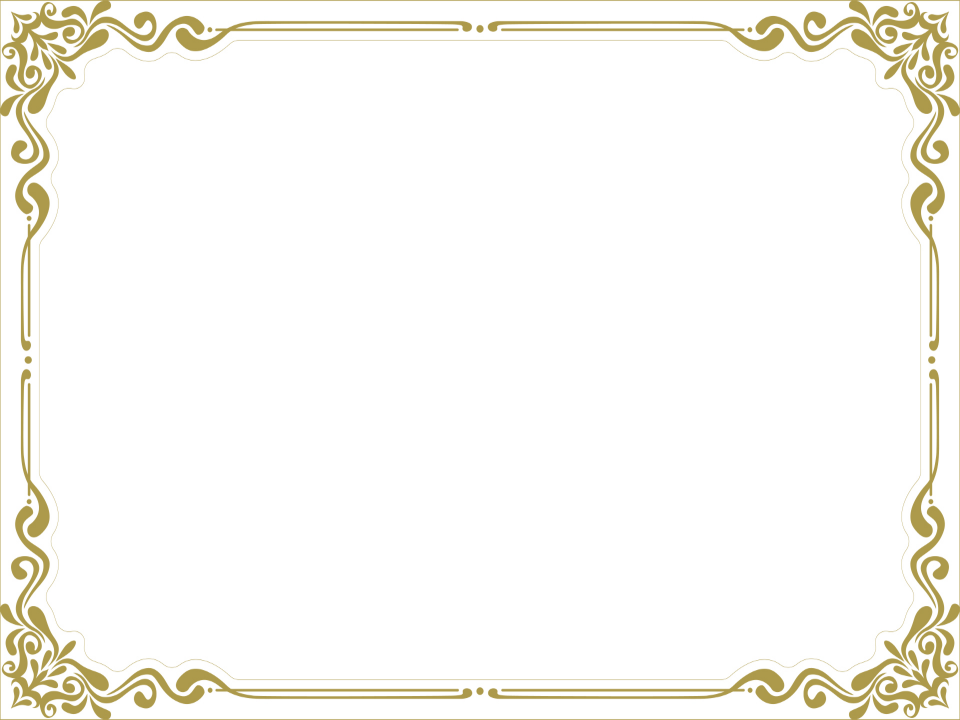 1. Khái niệm bản thể luận và nội dung bản thể luận trong lịch sử triết học
b. Một số nội dung cơ bản của bản thể luận trong triết học phương Đông 
Phật giáo Ấn Độ: “thực hữu”, t”ính không”, “tâm thức”
Kinh Dịch: Thái cực
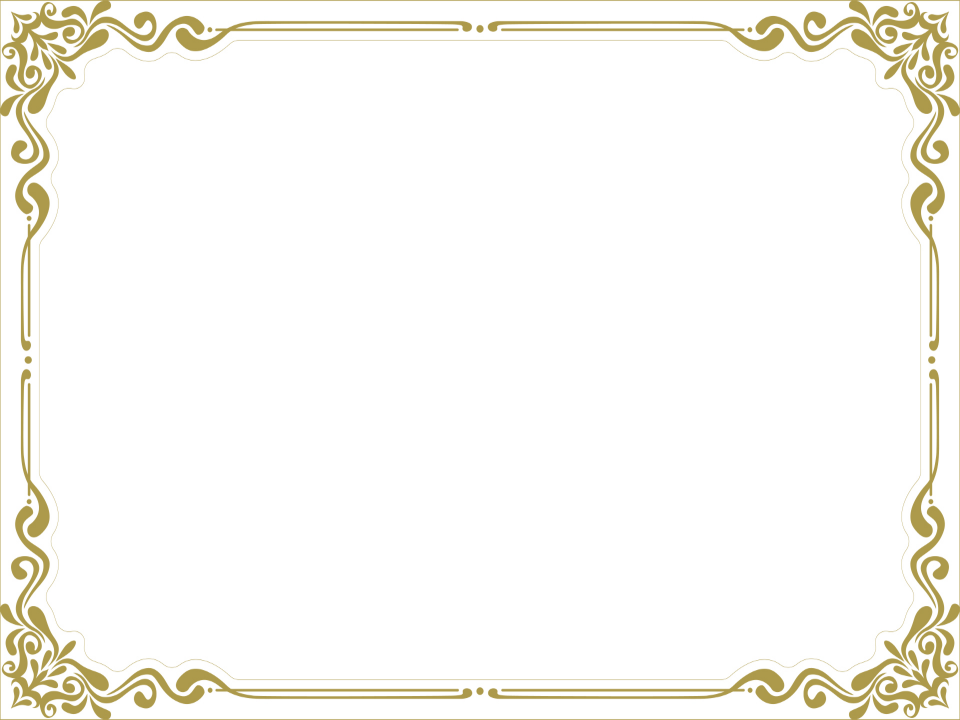 1. Khái niệm bản thể luận và nội dung bản thể luận trong lịch sử triết học
c. Một số nội dung cơ bản của bản thể luận trong triết học phương Tây
Hy Lạp cổ đại: nguyên tử, chân không
2. Nội dung bản thể luận của triết học Mác-Lênin
a.Cách tiếp cận giải quyết vấn đề bản thể luận trong triết học Mác – Lênin
. Tính thống nhất vật chất của thế giới
3. Thế giới VC không do ai sinh ra và không mất đi, nó tồn tại vĩnh viễn, vô hạn, vô tận
1. Chỉ có một thế giới duy nhất và thống nhất là thế giới vật chất
2. Mọi bộ phận của thế giới có mối quan hệ vật chất thống nhất với nhau
Thế giới thống 
nhất ở tính 
vật chất
+ Định luật bảo toàn và chuyển hoá năng lượng 
+ Thuyết tiến hoá các loài. + Thuyết tế bào 
+ Những thành tựu khoa học đương thời
b.Định nghĩa của Lênin về "vật chất"
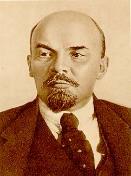 VẬT CHẤT LÀ TẤT CẢ NHỮNG GÌ TỒN TẠI KHÁCH QUAN ...
Vật chất là một phạm trù triết học
   dùng để chỉ thực tại khách quan 
   được đem lại cho con người trong cảm giác
   được cảm giác của chúng ta chép lại, chụp lại, tồn tại và phản ánh không lệ thuộc vào cảm giác
Lênin (1870-1924)
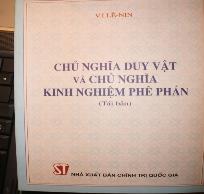 c. Quan điểm của triết học Mác-Lênin về nguồn gốc và bản chất của ý thức.
. Nguồn gốc của ý thức
. Bản chất của ý thức
YT mang bản chất XH
Ý thức là hình ảnh chủ quan của thế giới khách quan
Ý thức là quá trình phản ánh tích cực, sáng tạo hiện thực khách quan của óc người
Ý thức là hình thức phản ánh cao nhất riêng có của óc người về HTKQ trên cơ sở thực tiễn xã hội – lịch sử
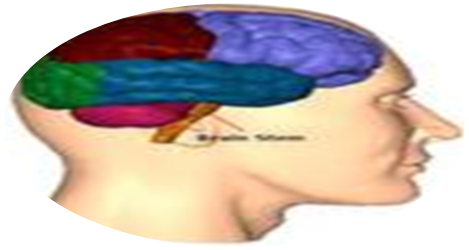 d. Mối quan hệ biện chứng giữa VC Và YT
YT có tính độc lập tương đối và tác động trở lại VC
VC quyết định ý thức
TÁC ĐỘNG TRỞ LẠI
Ý thức
Sự thay đổi của ý thức
VC quyết định nguồn gốc YT
Sự tác động của YT
VC quyết định nội dung YT
VC quyết định bản chất YT
Vai trò của YT
VC quyết định sự vận động và phát triển ý thức
Phát huy vai trò năng động sáng tạo của YT
QUYẾT ĐỊNH
Vật chất
3. Mối quan hệ khách quan - chủ quan
Khách quan: tất cả những gì tồn tại không phụ thuộc vào một chủ thể xác định, hợp thành một hoàn cảnh hiện thực, thường xuyên tác động đến việc xác định mục tiêu, nhiệm vụ, phương thức hoạt động của chủ thể đó
Chủ quan: những gì cấu thành phẩm chất và năng lực của một chủ thể  nhất định, phản ánh vai trò của chủ thể ấy đối với những hoàn cảnh hiện thực khách quan trong hoạt động nhận thức và cải tạo khách thể
Company Logo
www.themegallery.com
b.Mối quan hệ biện chứng giữa khách quan và chủ quan
- Khách quan là cơ sở, tiền đề và giữ vai trò quyết định chủ quan
- Tính năng động của chủ quan
Company Logo
www.themegallery.com
c. Ý nghĩa phương pháp luận đối với sự nghiệp đổi mới ở Việt Nam
- Tôn trọng nguyên tắc khách quan
- Phát huy tính năng động, sáng tạo của chủ quan
Company Logo
www.themegallery.com